Ik ben gelukkig niet verankerd,    soms woon ik hier, soms leef ik daar.    Ik heb mijn leven niet verkankerd, 'k heb geen bezit en geen bezwaar. 
   Ik hou van water en van aarde,    ik hou van schamel en van duur.    D'r is geen stuiver die ik spaarde, ik leef gewoon van uur tot uur.
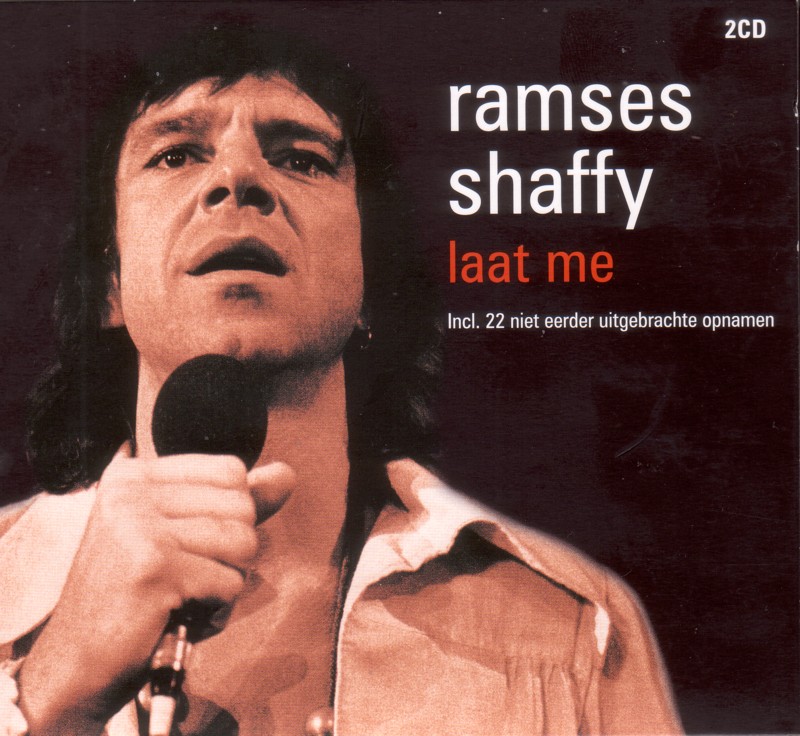 Laat me, laat me, 
   laat me mijn eigen gang maar gaan.
Laat me, laat me, 
   ik heb het altijd zo gedaan.
Ik zal ook wel eens een keertje sterven,    daar kom ik echt niet onderuit.    Ik laat mijn liedjes dan maar zwerven, en verder zoek je het maar uit. 
   Voorlopig blijf ik nog jouw zanger,    jouw zwarte schaap, jouw trouwe fan.    Ik blijf nog lang, en liefst nog langer, en laat me blijven wie ik ben.
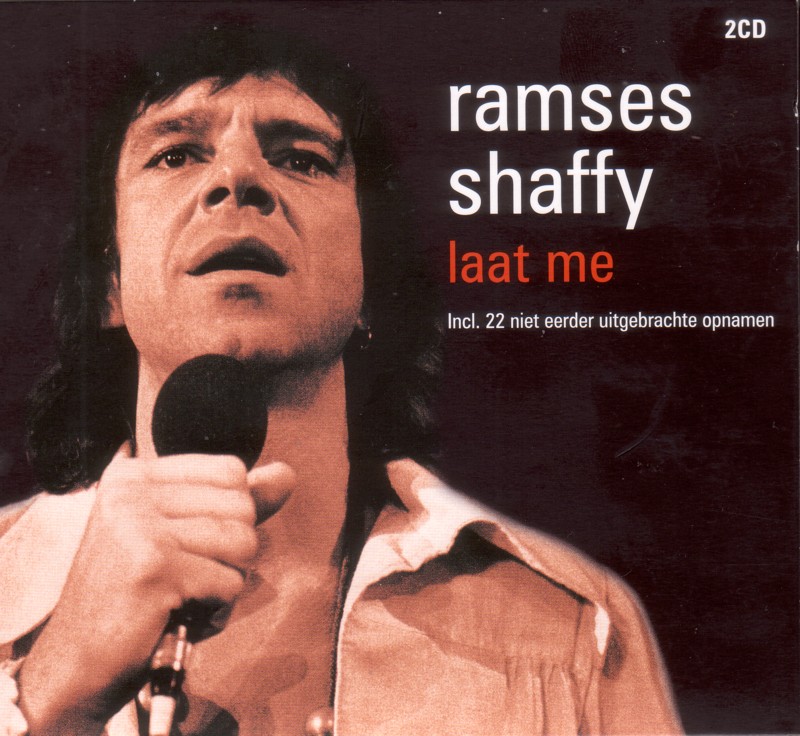 Laat me, laat me, 
   laat me mijn eigen gang maar gaan.
Laat me, laat me, 
   ik heb het altijd zo gedaan.
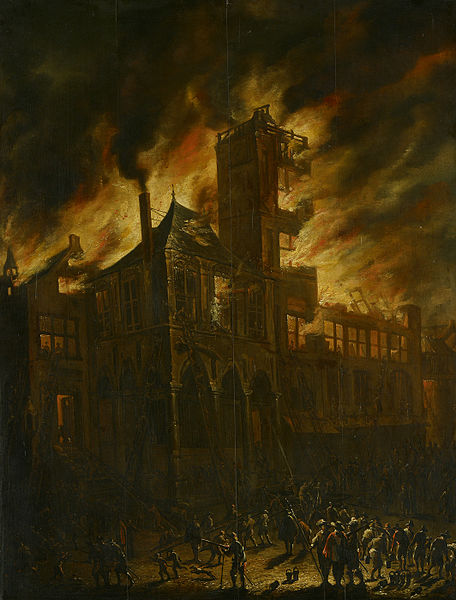 Brand in Mokum
Brand in Mokum
Brand in Mokum                                     
Zie daarginder
Zie daarginder                                           Amsterdam, 1652
Brand, brand!
Brand, brand!
En daar is geen water…
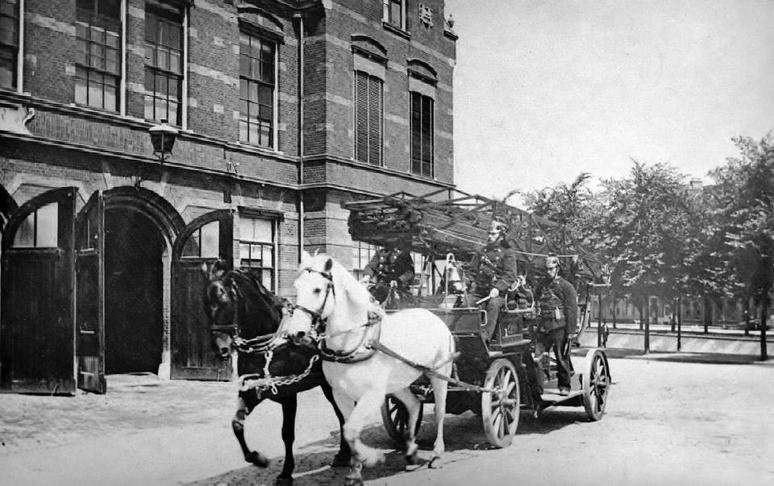 Geef me liefde – Jan Rot (Elvis Presley)
Geef me liefde, geef me rustLaat me nooit meer gaanJij geeft sinds je eerste kusZin aan mijn bestaanGeef me liefde, geef me trouwMaak mijn droom een feitEn mijn liefste, ik geef jouLiefde voor altijd
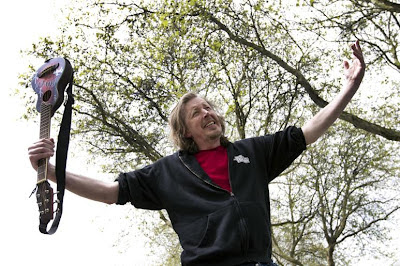 Geef me liefde, geef me hoopSluit me in je hartBlijf, hoe ook ons leven looptSteeds een paar apartGeef me liefde, geef me trouwTroost me en verwenEn, mijn liefste, ik geef jouAlles wat ik ben
Geef me liefde, geef me tijdZeg me: “Het is waar”Laat ons tot in eeuwigheidLief zijn voor elkaar Geef me liefde, geef me trouwMaak mijn droom een feitEn mijn liefste, ik geef jouLiefde voor altijd
Opzij – Herman van Veen
Opzij, opzij, opzij,maak plaats, maak plaats, maak plaats,We hebben ongelofelijke haast.Opzij, opzij, opzij,want wij zijn haast te laat,We hebben maar een paar minuten tijd.
Een andere keer misschien 
dan blijven we wel slapen 
en kunnen dan misschien als het echt moet, 
wat over koetjes, voetbal en de lotto praten, 
nou dag tot ziens, adieu het ga je goed.
We moeten rennen, springen, vliegen, 
duiken, vallen, opstaan en weer doorgaan. 
We kunnen nu niet blijven, 
we kunnen nu niet langer blijven staan…

.. een andere keer misschien.
Tot ziens
Tot ziens iedereen, tot ziens iedereen, leuk dat je er was

Tot ziens iedereen, tot ziens iedereen, leuk dat je er was

Bij ‘Zing Nederlands’, leuk dat je er was

Bij ‘Zing Nederlands’, leuk dat je er was!
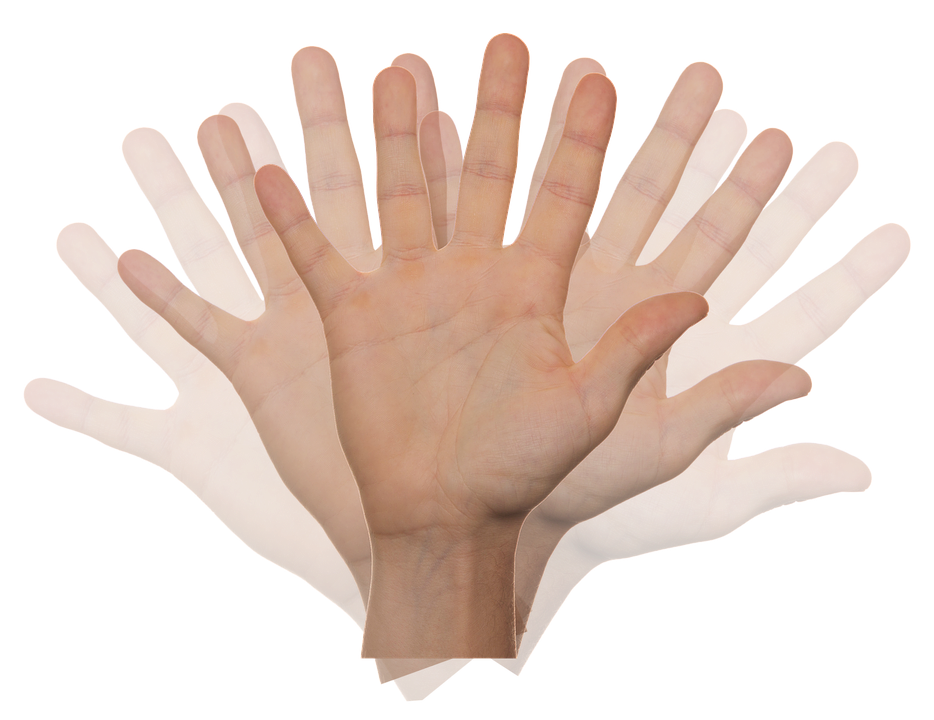 Leuk dat je er was!

bij
    Zing Nederlands Met Me

op 18 oktober 2019